Problématique des becs cantilever
Echange d’expérience
Le 29/11/2018
Les tabliers « cantilever »Principes
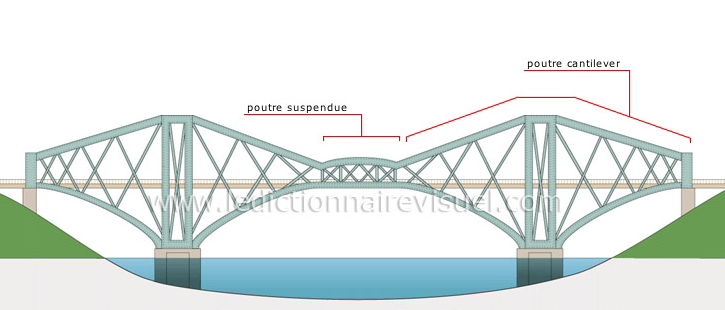 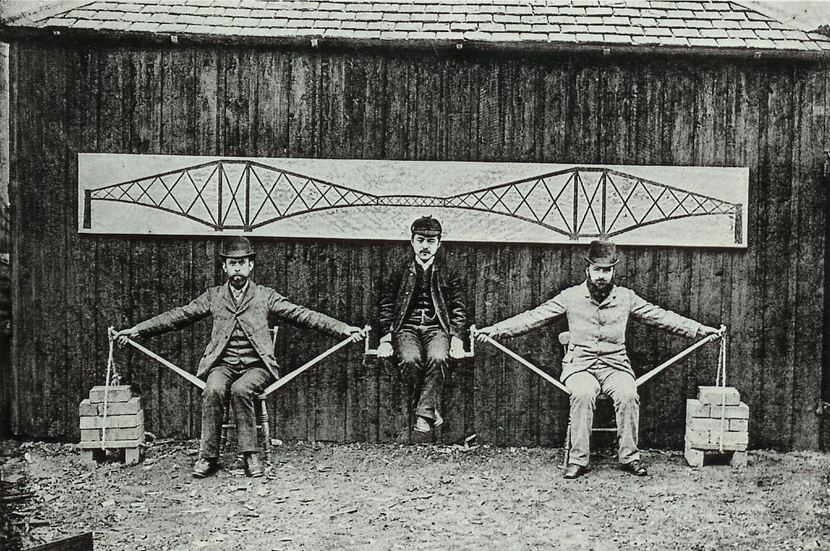 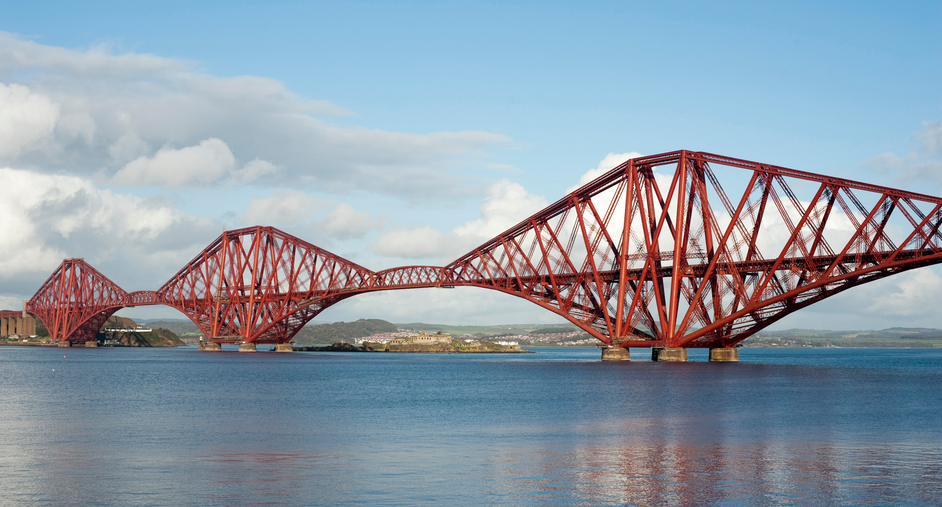 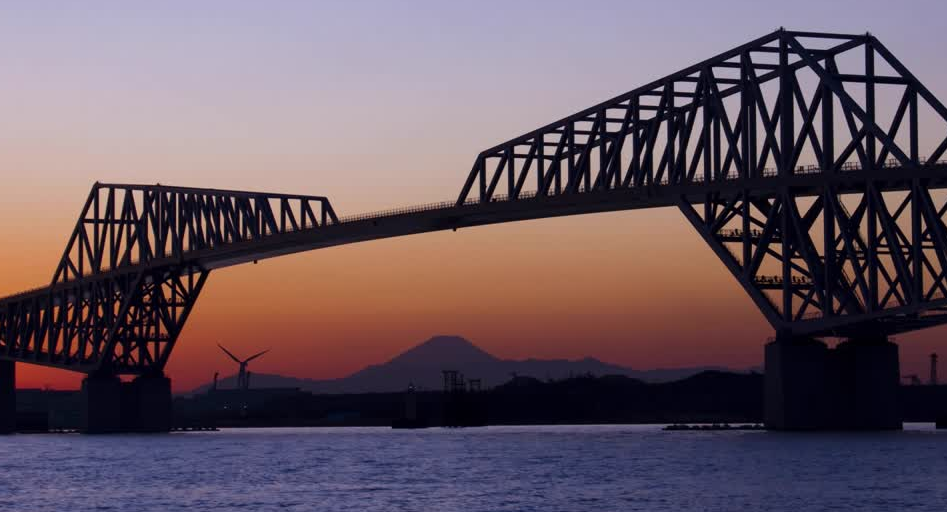 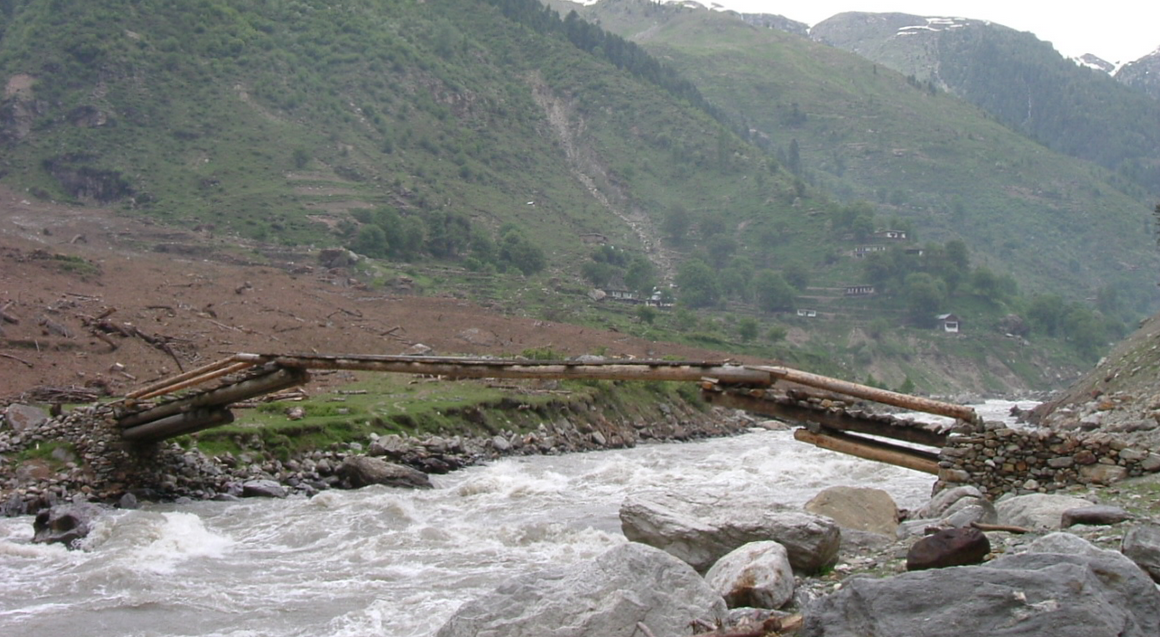 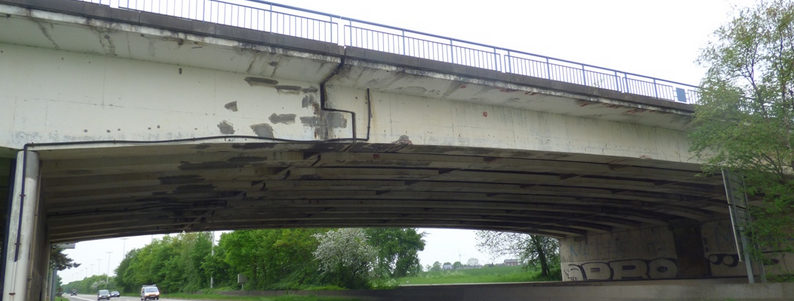 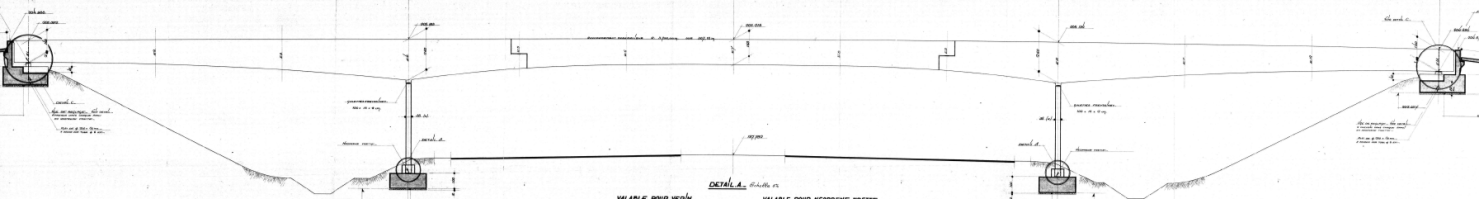 Les tabliers « cantilever »Points faibles
Infiltrations d’eau (avec chlorures)
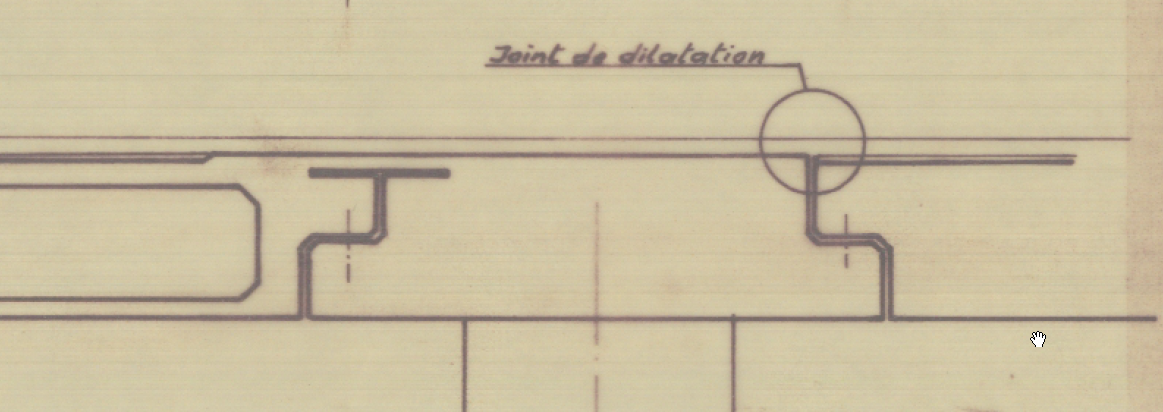 Dalle souple
Infiltrations d’eau
Infiltrations d’eau
Infiltrations d’eau
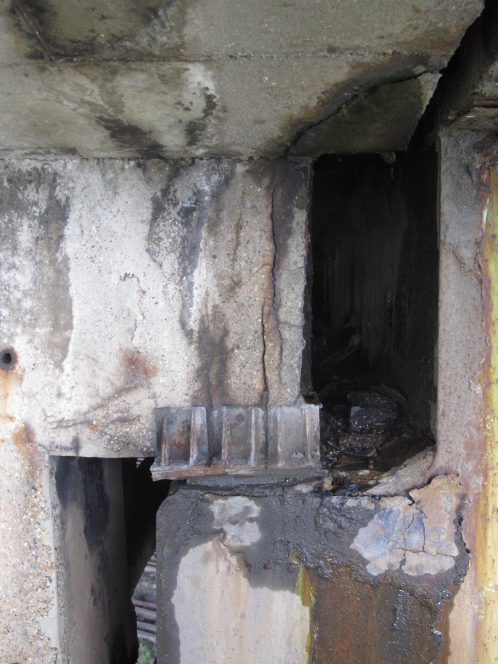 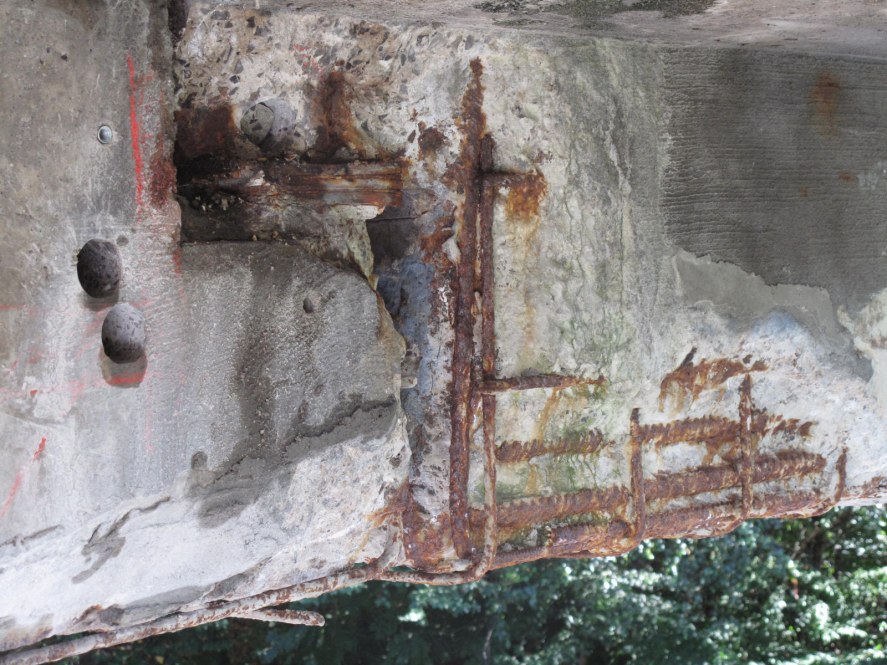 Infiltrations d’eau
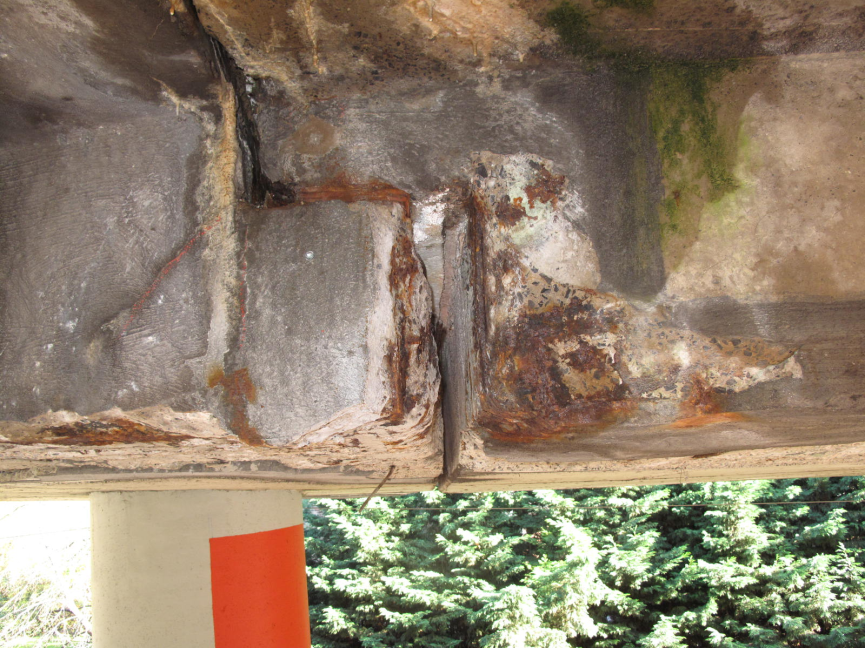 Réduction brusque de hauteur
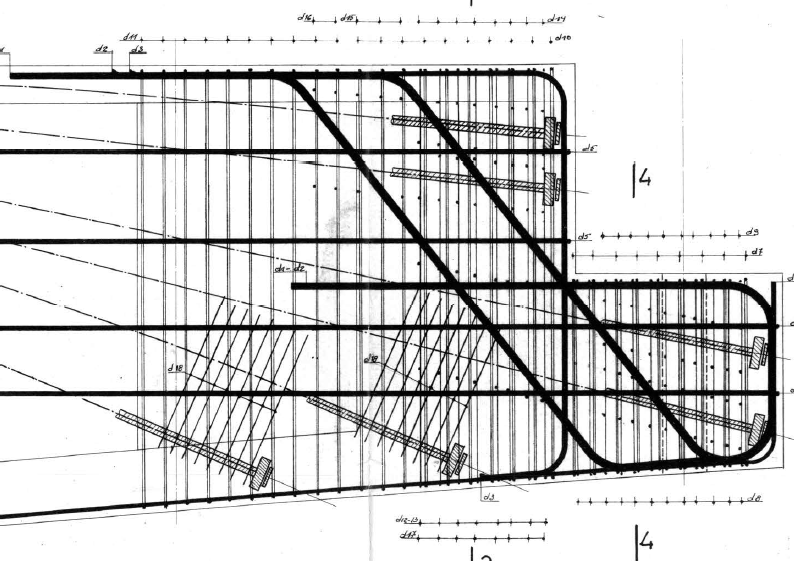 Ferraillage important
Avec câbles de post-contrainte
Enrobages mal respectés
Peu de place pour le béton
Efforts de traction
Variation de géométrie
Efforts T et M importants

=> Fissuration à l’angle du bec
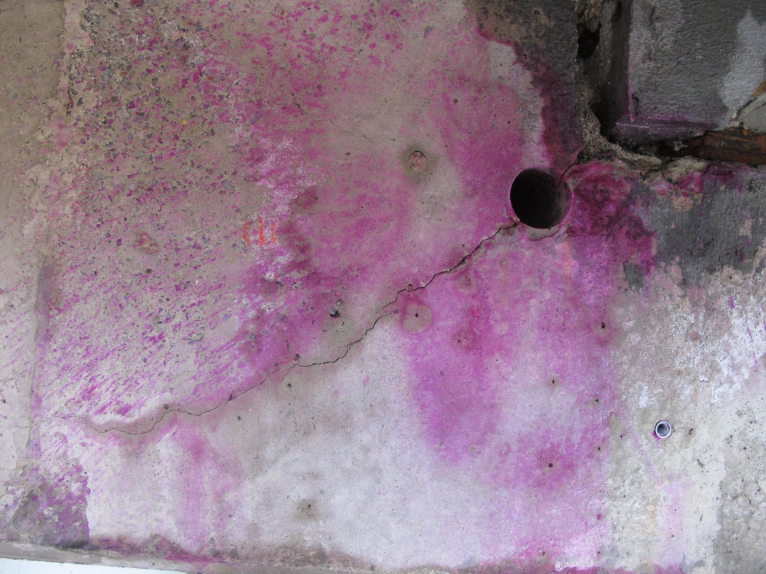 Présence des appuis
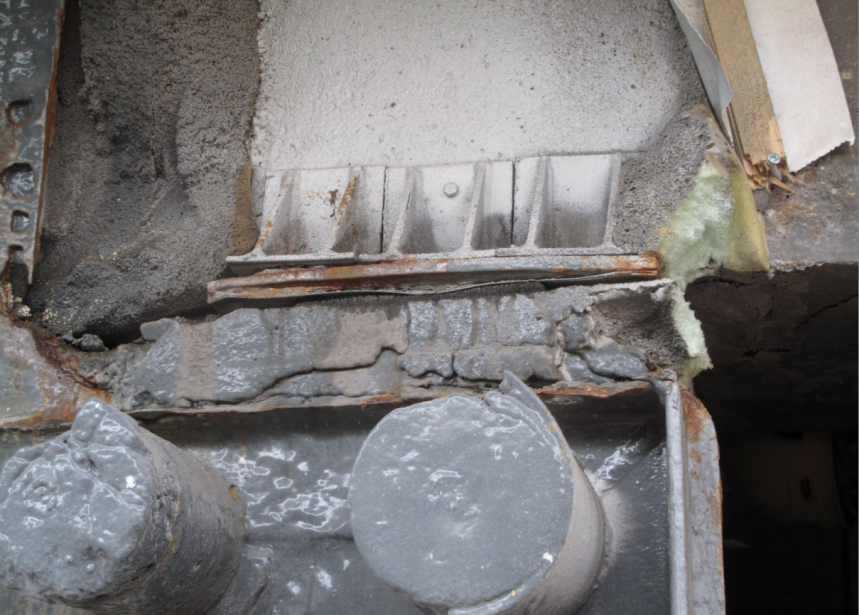 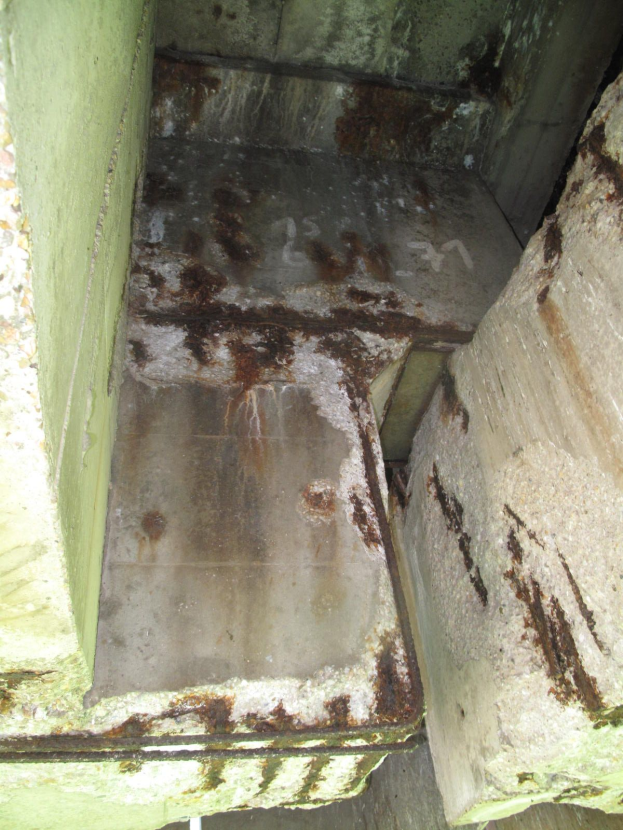 Zone exigüe
Inspection difficile
Réparations complexes
Au final, zone très sensible et potentiellement dangereuse
Au final, zone très sensible et potentiellement dangereuse
Viaduc de la Concorde : 1971
Coupe longitudinale
Pont cantilever 
 Travées portantes : dalle épaisse en béton armé
CERES 8 Décembre 2008
Rupture du bec cantilever coté Sud-Est
Rupture du bec cantilever coté Sud-Est
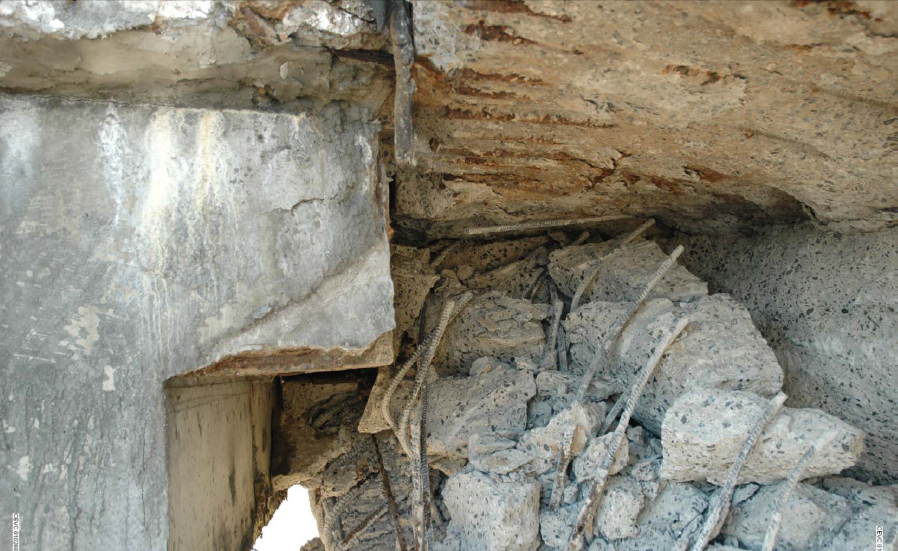 Quelques cas traités
Renforcement au R9
Type « quadripode »,

Solution métallique pour plus de facilité de montage et de construction,

Dimensionnement :
selon les eurocodes (NBN EN 1991-2 modèle 1 adapté à la « classe belge » selon l’ANB de la NBN EN 1991-2, c-à-d coefficient α =0.8),
pour reprendre 100 % des charges provenant du tablier de pont (soulagement complet du bec cantilever des chevêtres),
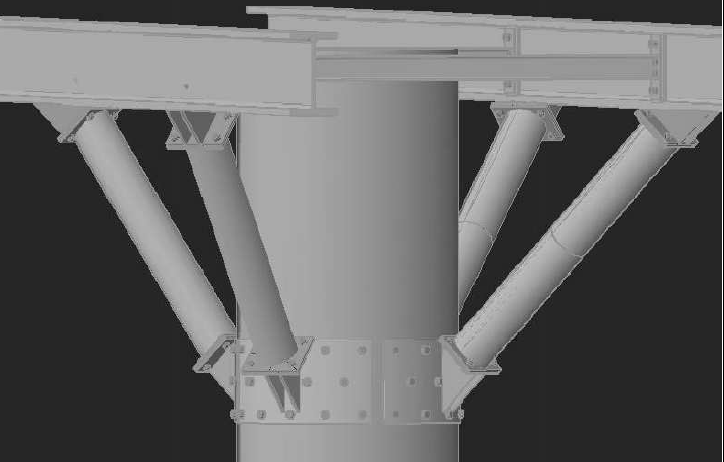 Viaduc de Cheratte (Liège)
Avant - après
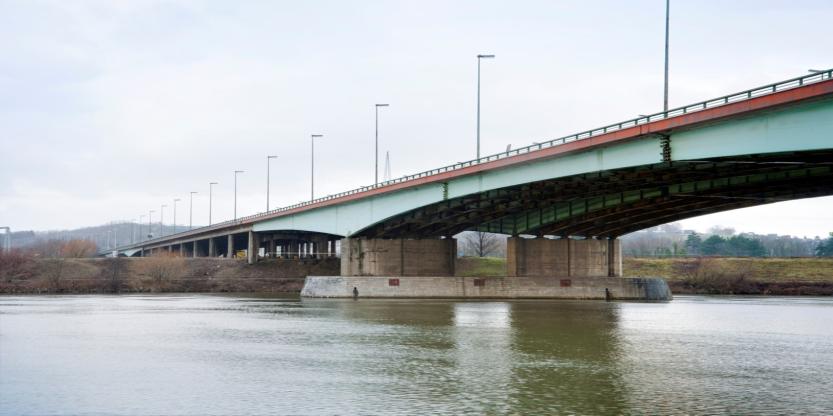 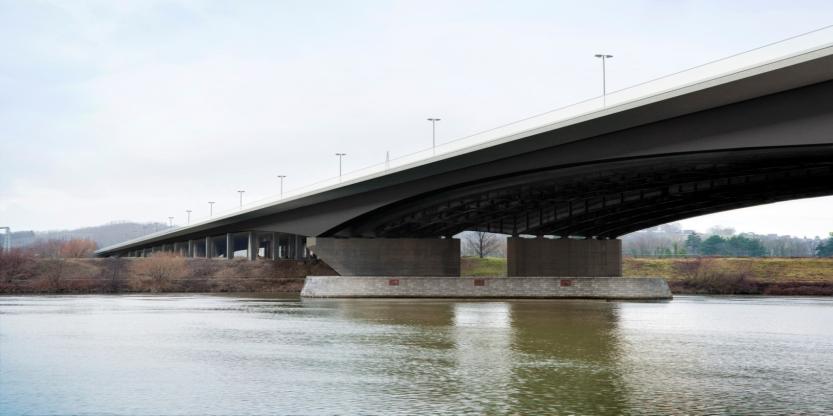 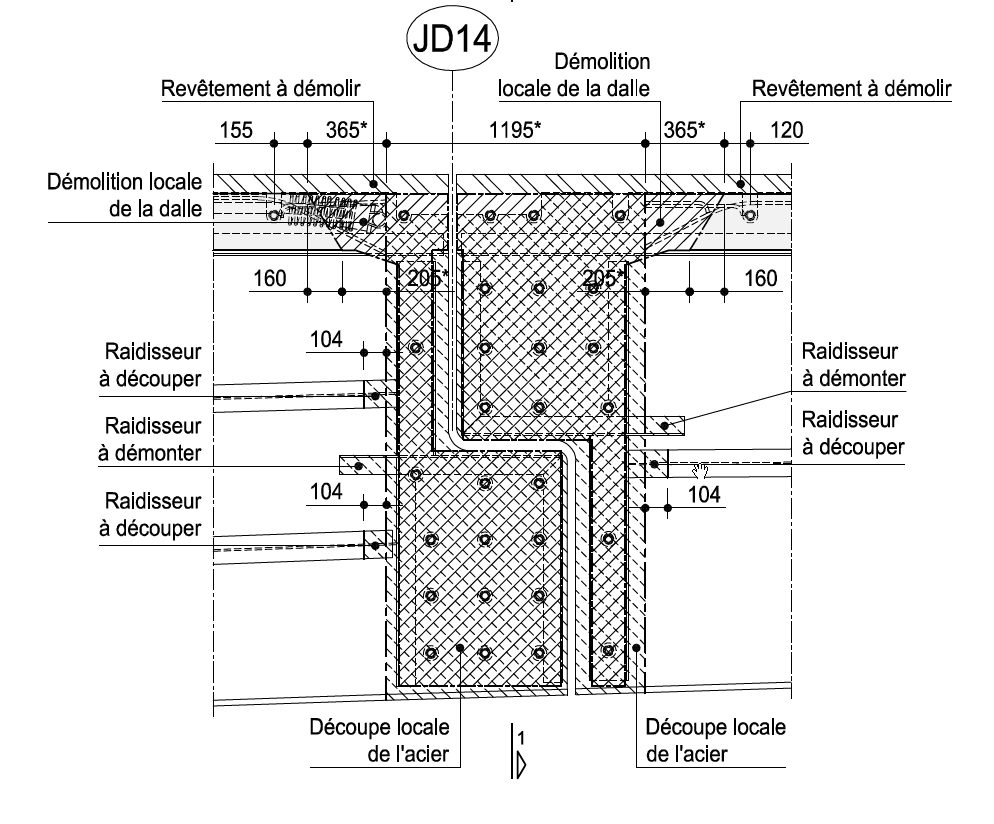 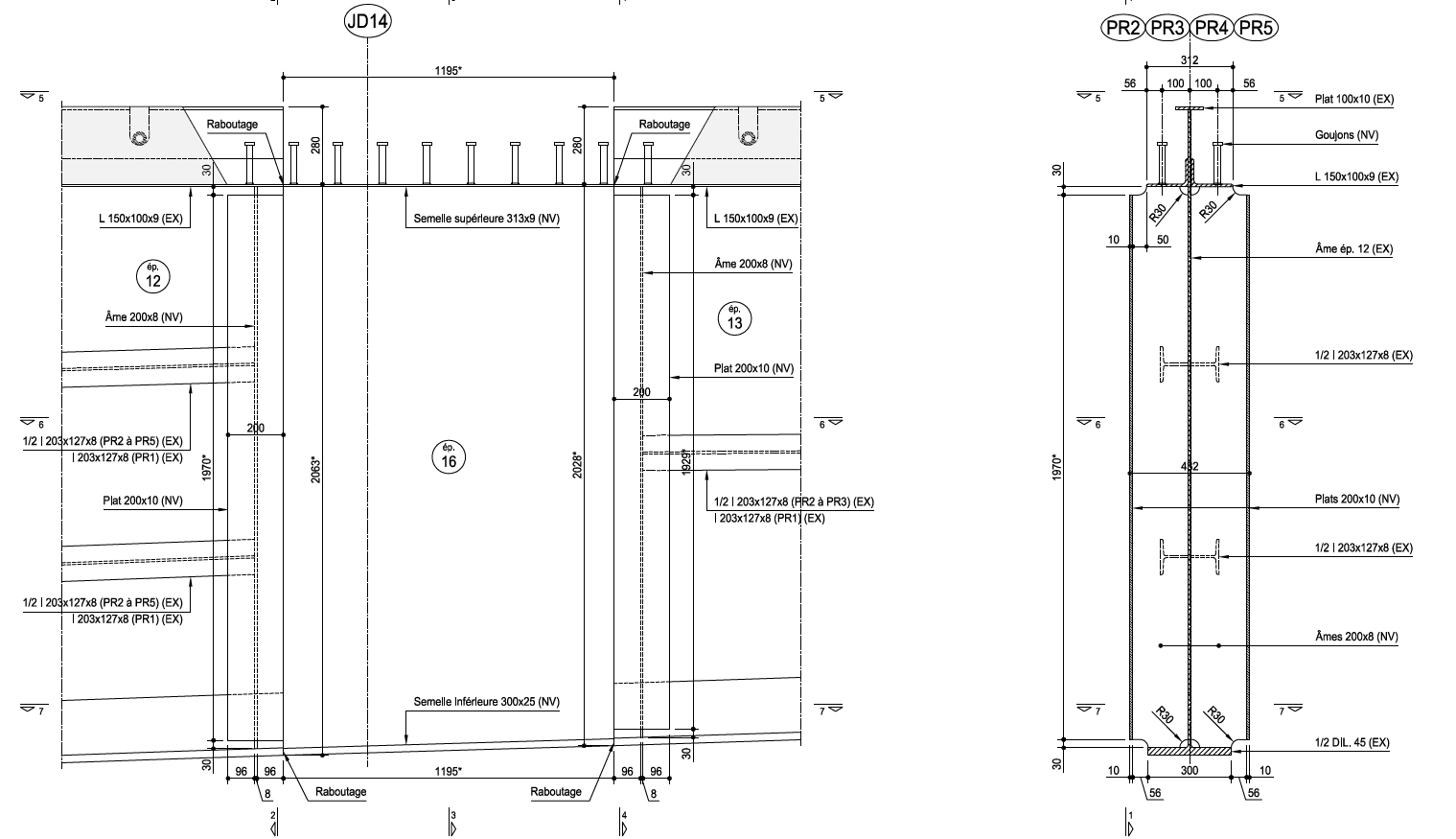 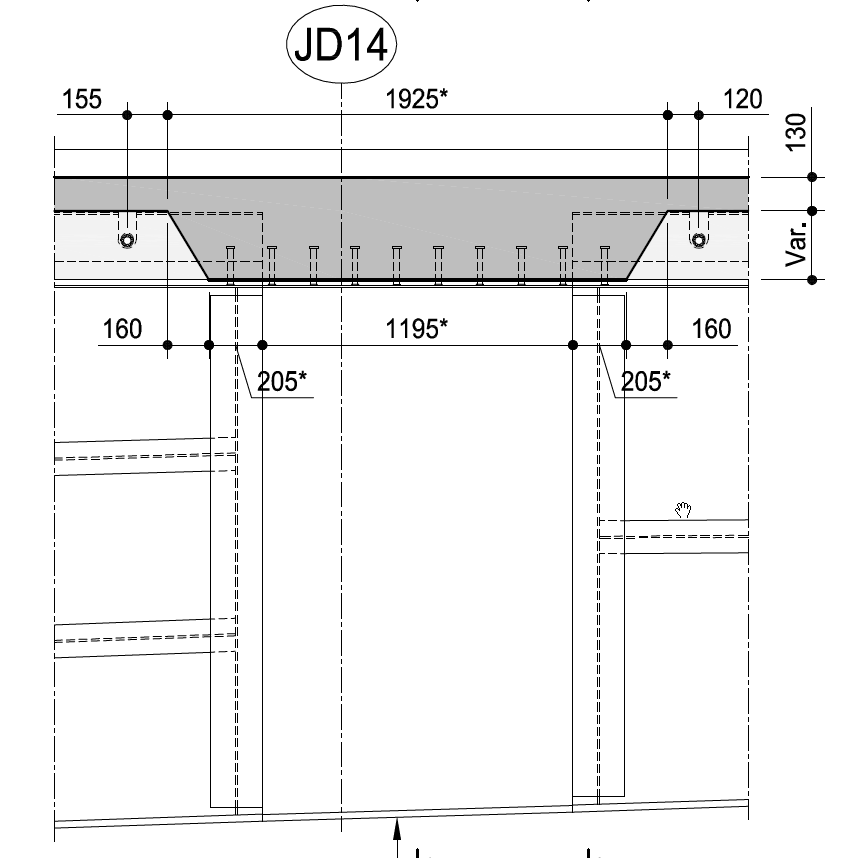 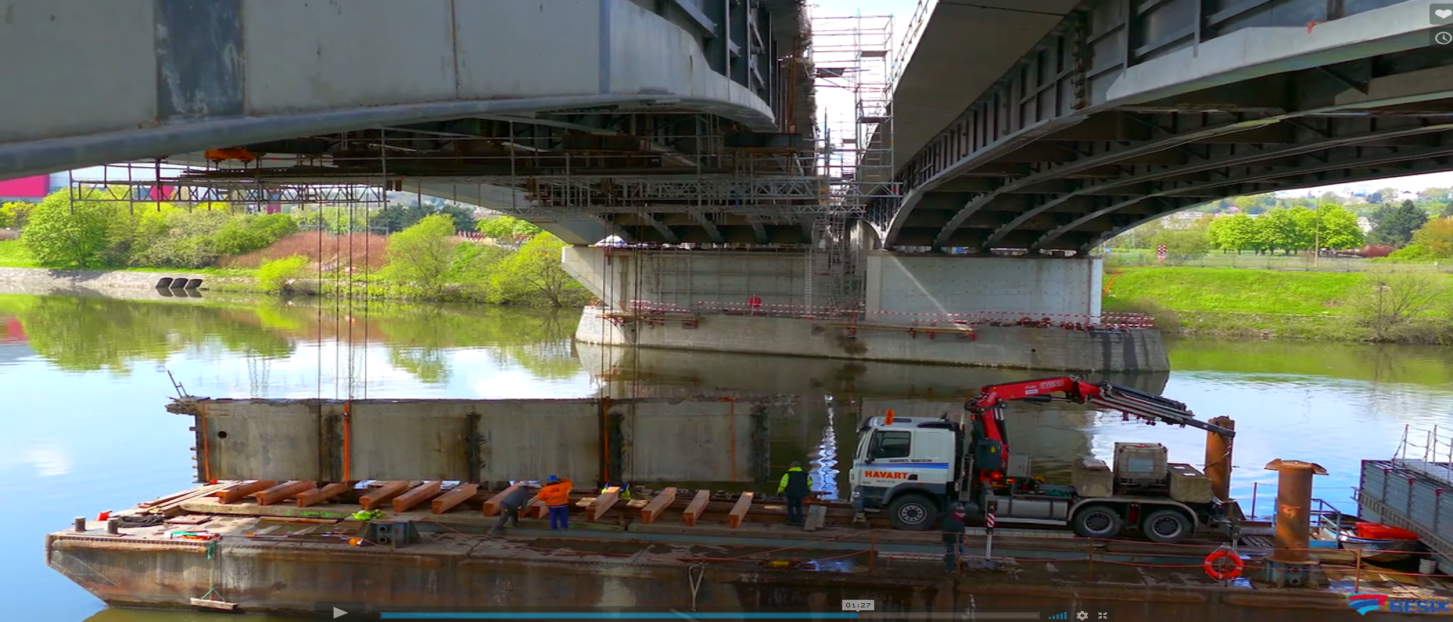 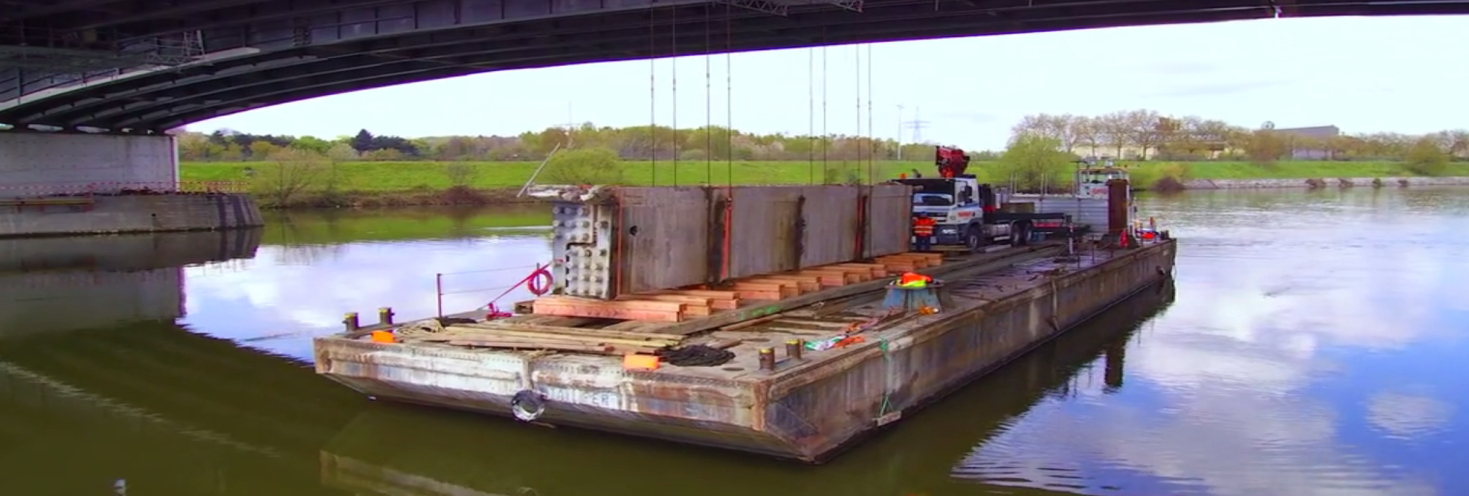 Variante Suisse
Le pont de l’abeille à Charleroi
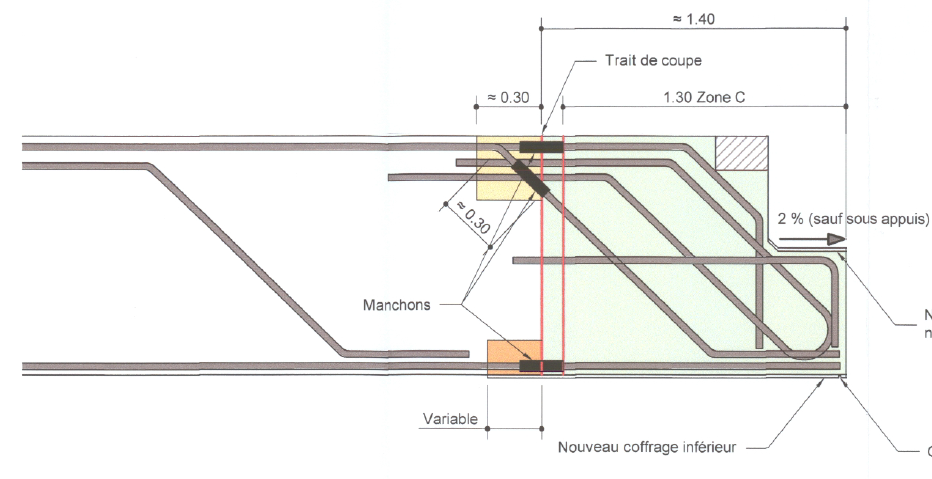 Découpe du bec
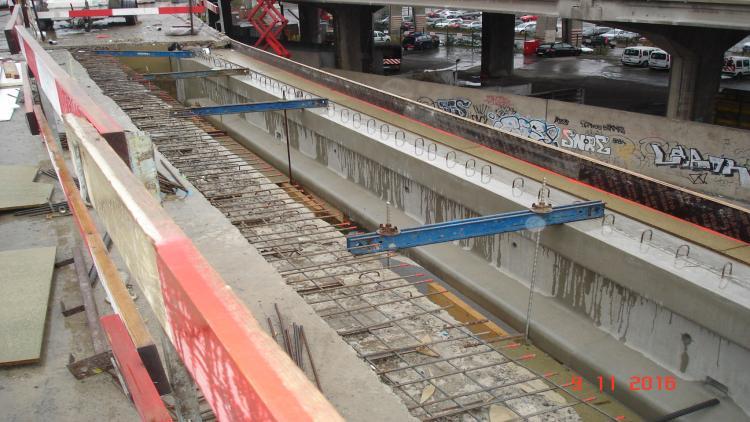 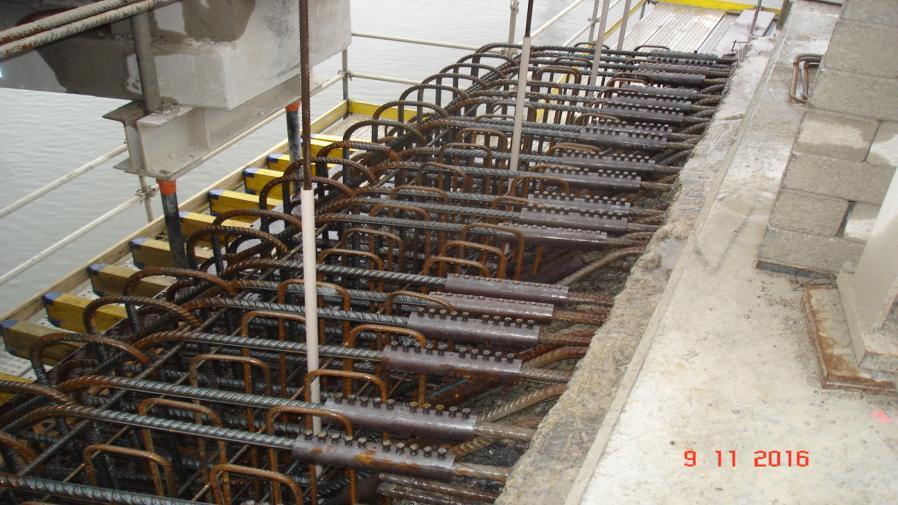 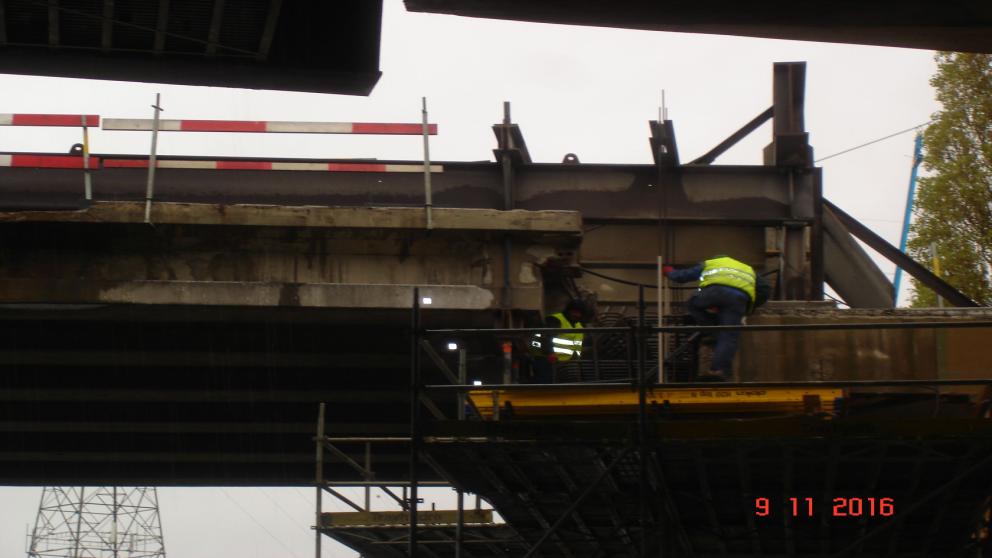 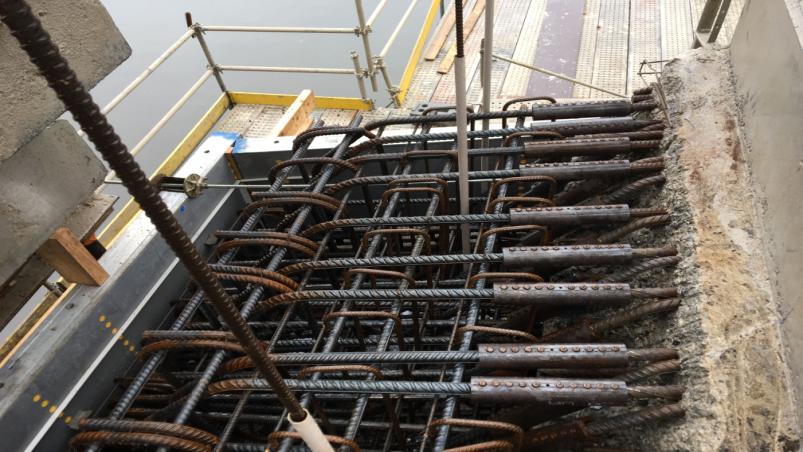 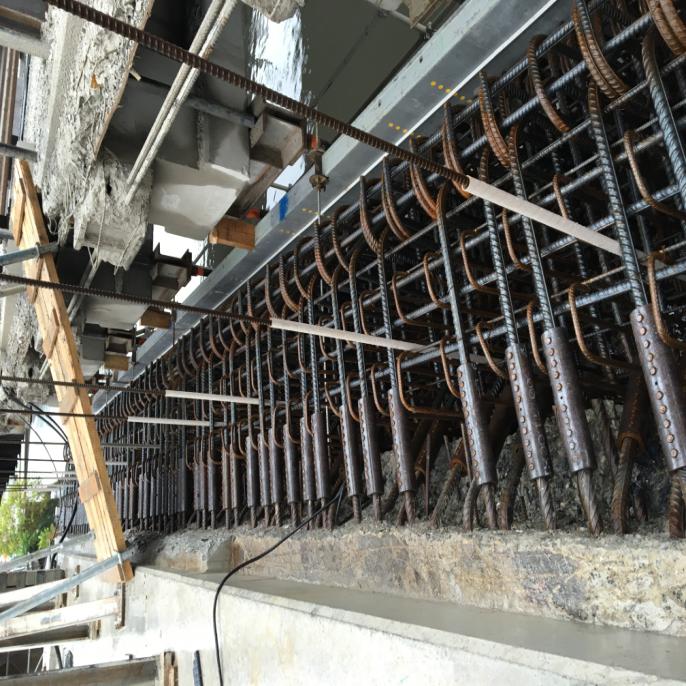 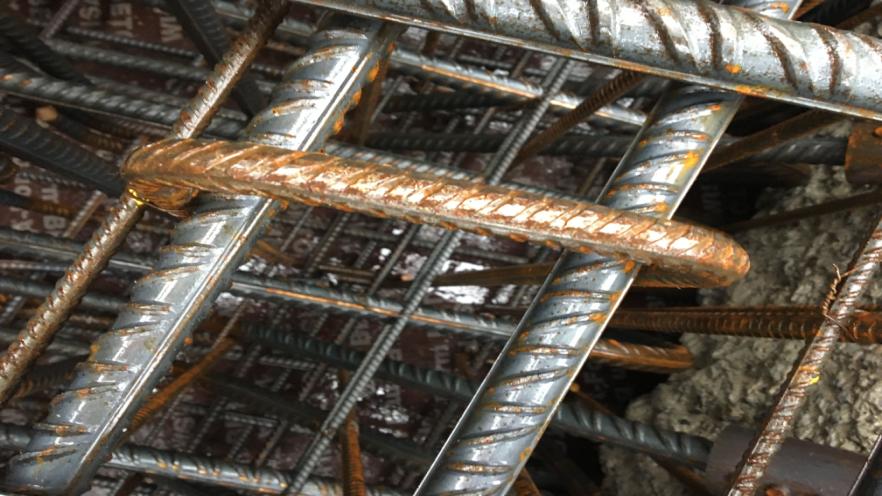 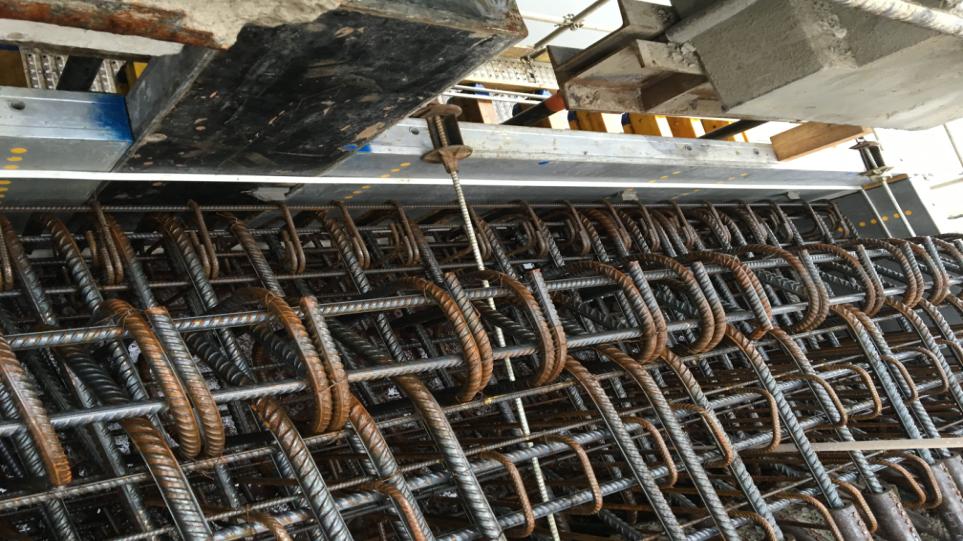 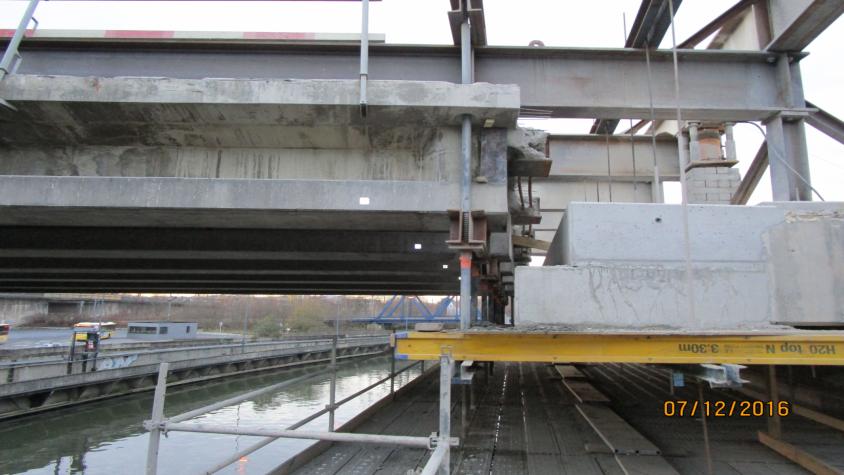 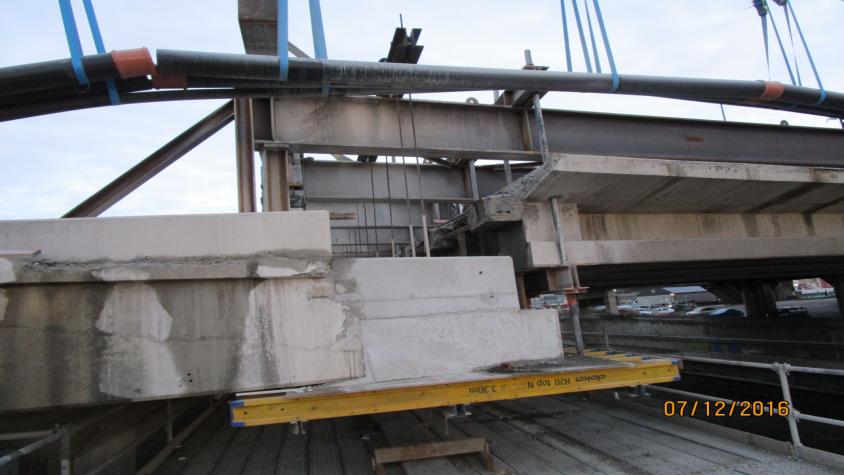 Proposition : évaluation de tous les ouvrages cantilever
Cadastre
NB et type appuis
Dimensions
Date de mise en service
Charges
Dalle souple ou joint
…
Ensuite
Première évaluation 
Joint étanche ou non
Degré de pollution par les chlorures
Fissuration oblique
Eclats de béton
Armatures apparentes
Réduction de section

Analyse de risque
Trafic
Chargement
Conséquences d’un accident
Choix des mesures à prendre
Rien
Suivi
Remplacement du joint (marché global / par lots)
Recalcul
Limitation de tonnage
Renforcement des armatures
Protection cathodique
Remplacement du bec
Clavage du bec
Solutions particulières (quadripodes par ex.)